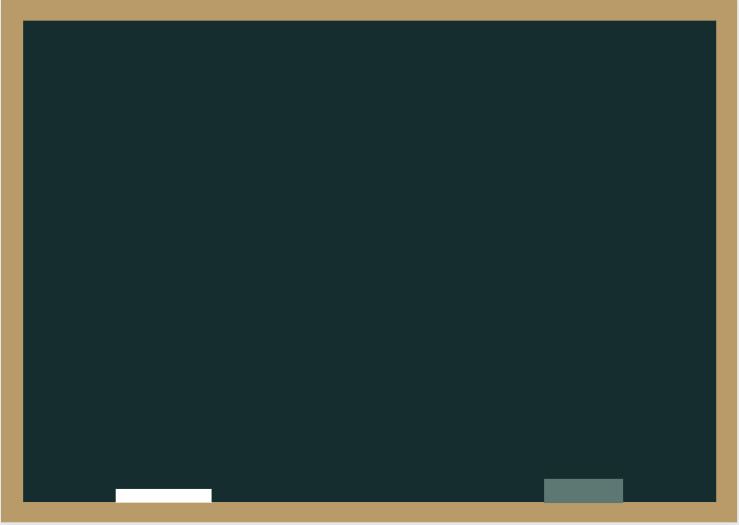 Thứ tư ngày 16 tháng 3 năm 2022
Toán
Luyện tập chung
Trang 137
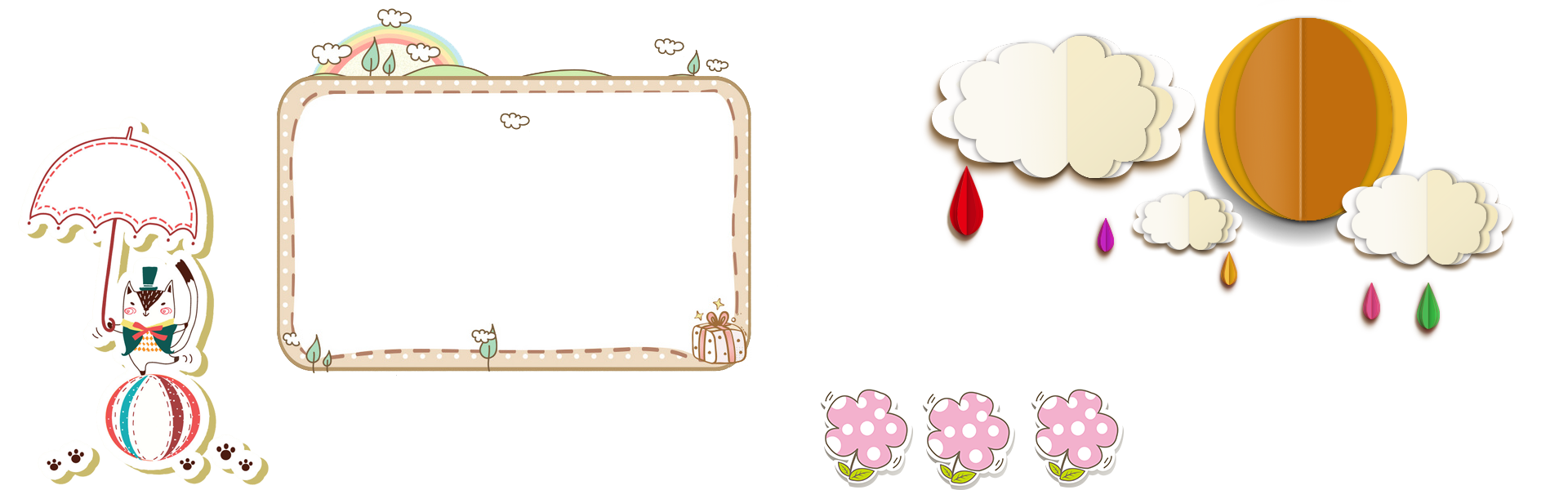 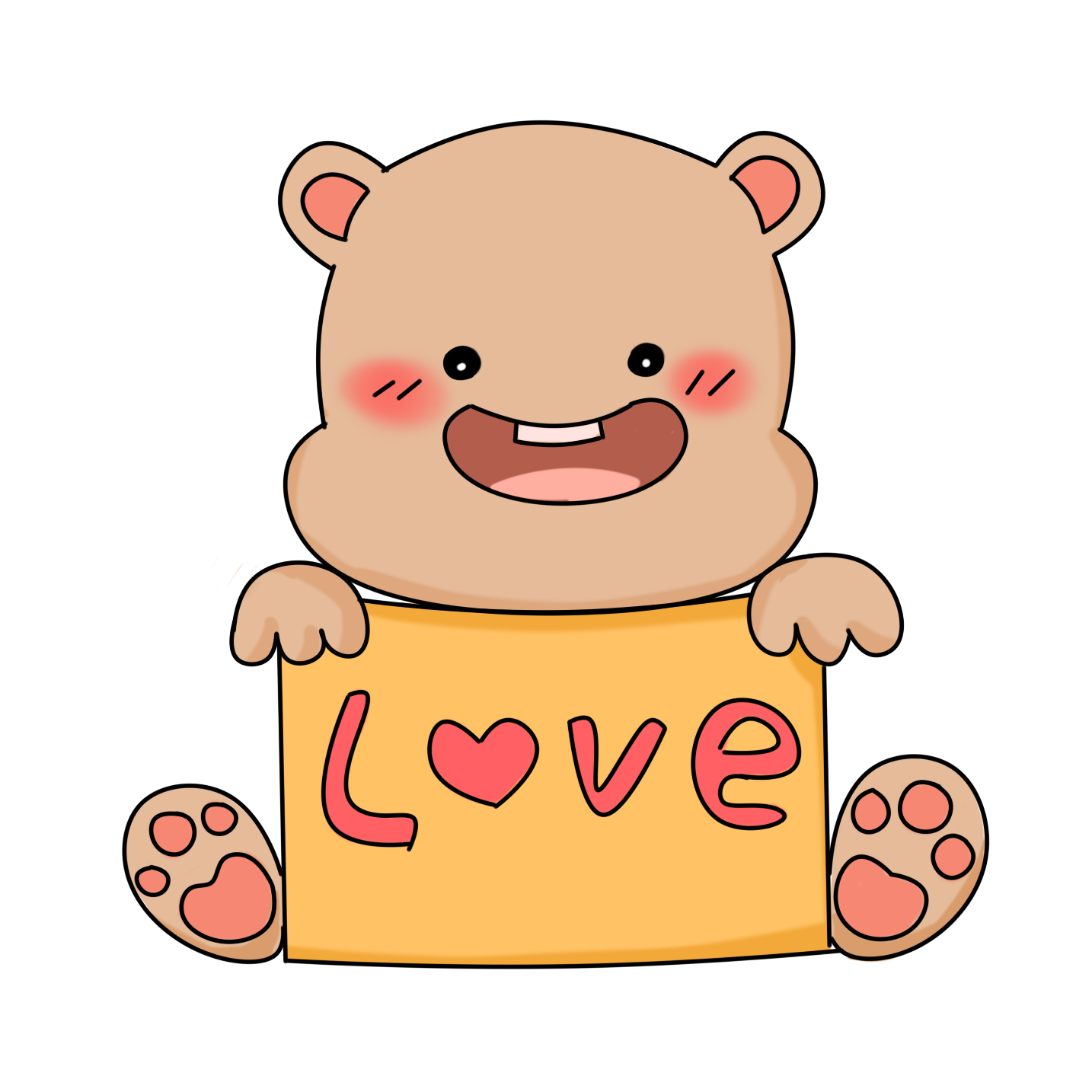 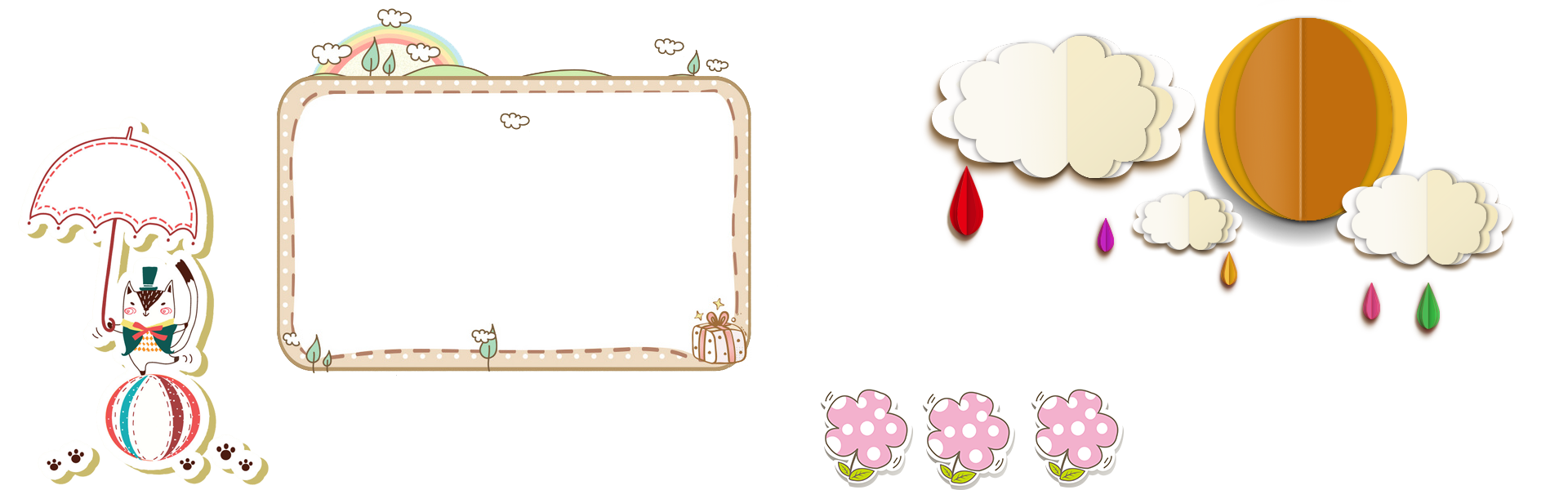 KHỞI 
ĐỘNG
Muốn tìm phân số của một số ta làm như thế nào?
Muốn tìm phân số của một số ta lấy số đó nhân với phân số.
Bài giải
Lớp 4A có số học sinh nữ là:
24 (học sinh)
Đáp số: 24 học sinh
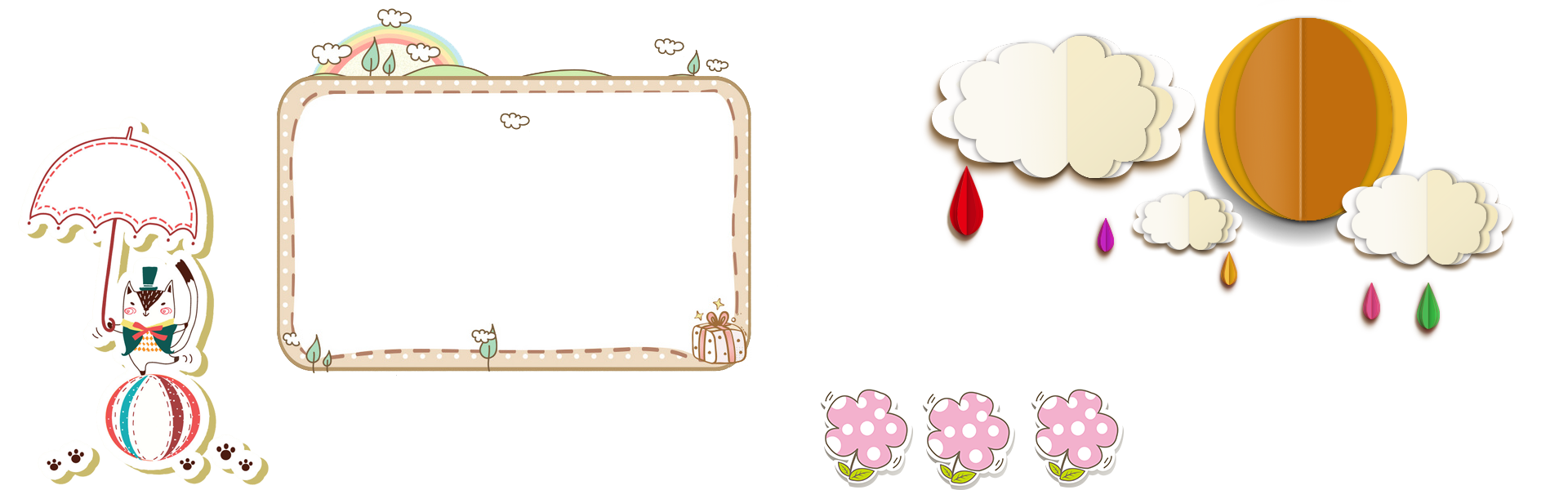 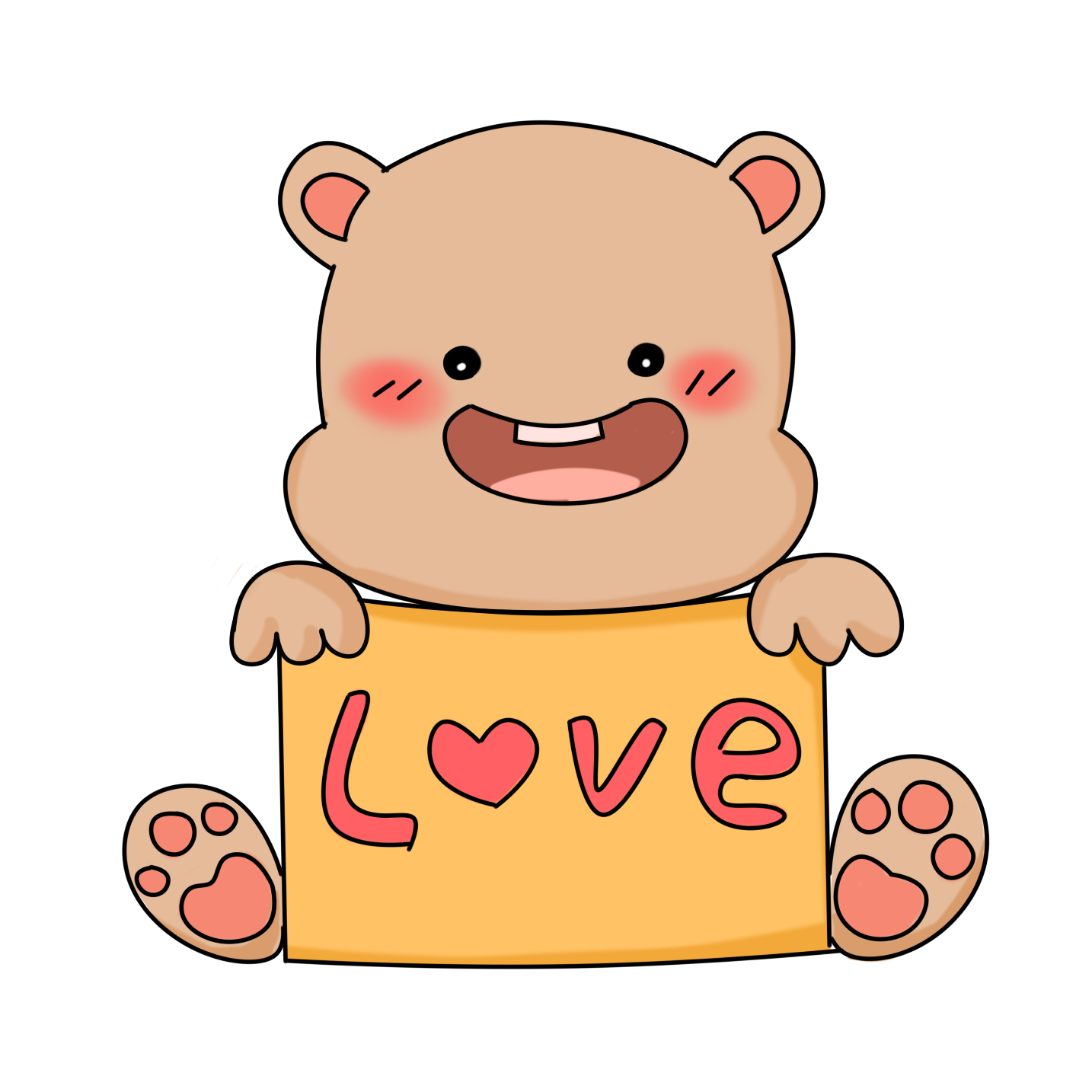 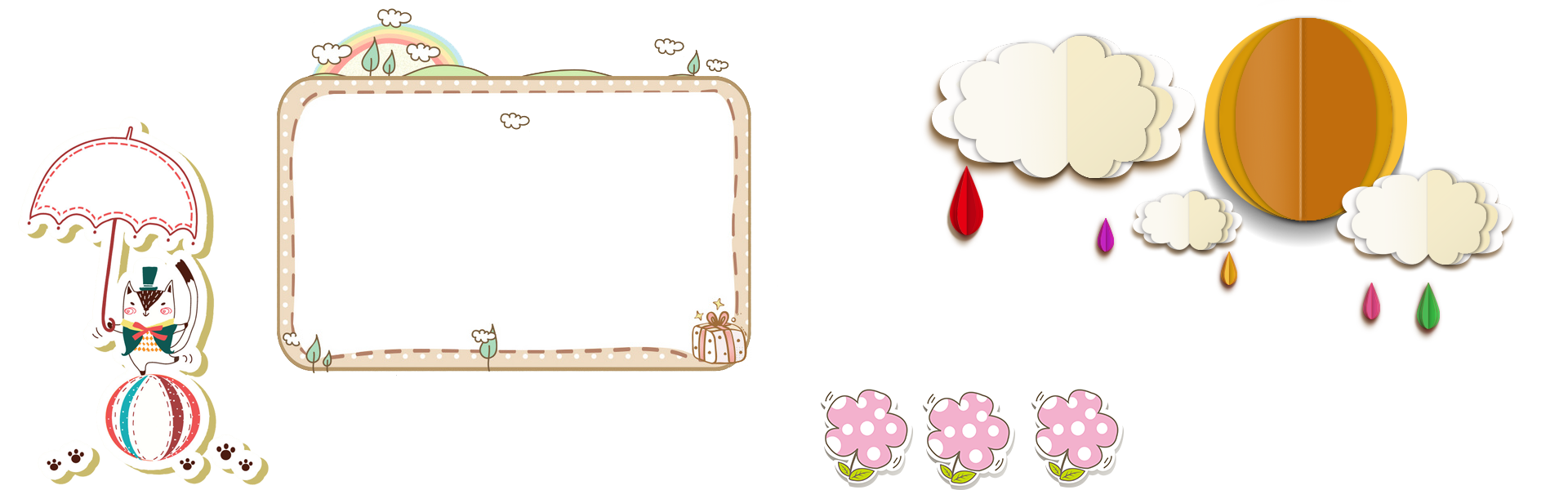 TRẢI 
NGHIỆM
Bài 1. Tính:
Bài 2. Tính (theo mẫu):
Mẫu:
Ta có thể viết gọn như sau:
Bài 2. Tính (theo mẫu):
Bài 3. Tính:
a)
b)
Bài giải
Chiều rộng mảnh vườn là:
192 (m)
Chu vi mảnh vườn là:
Diện tích mảnh vườn là:
192 (m);
Đáp số:
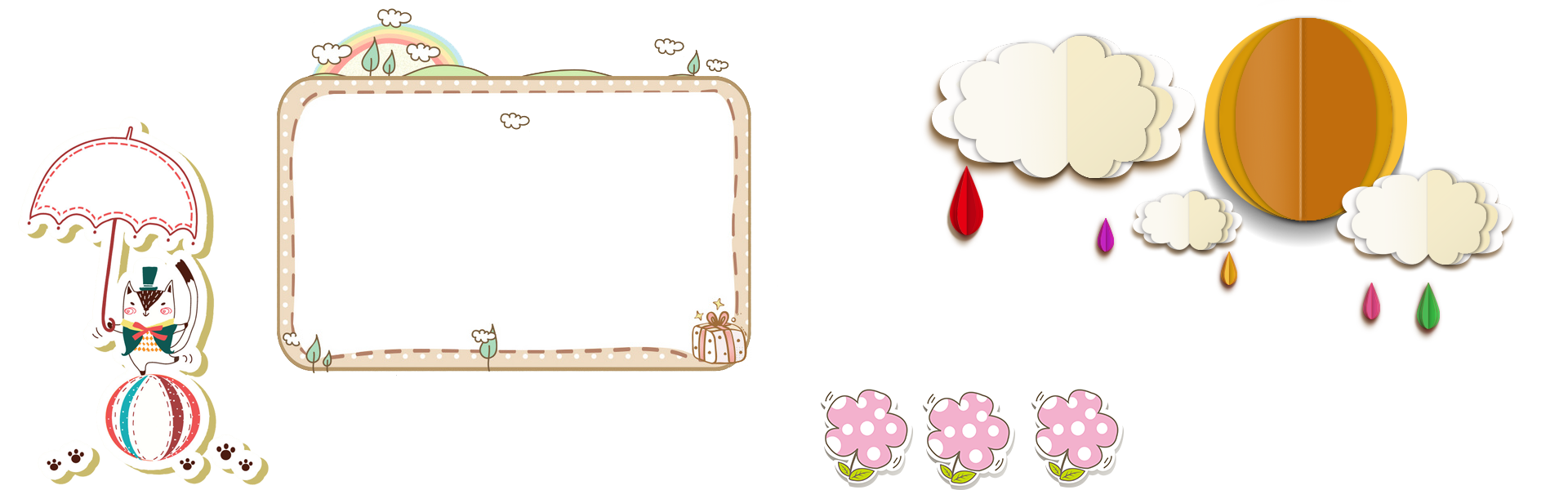 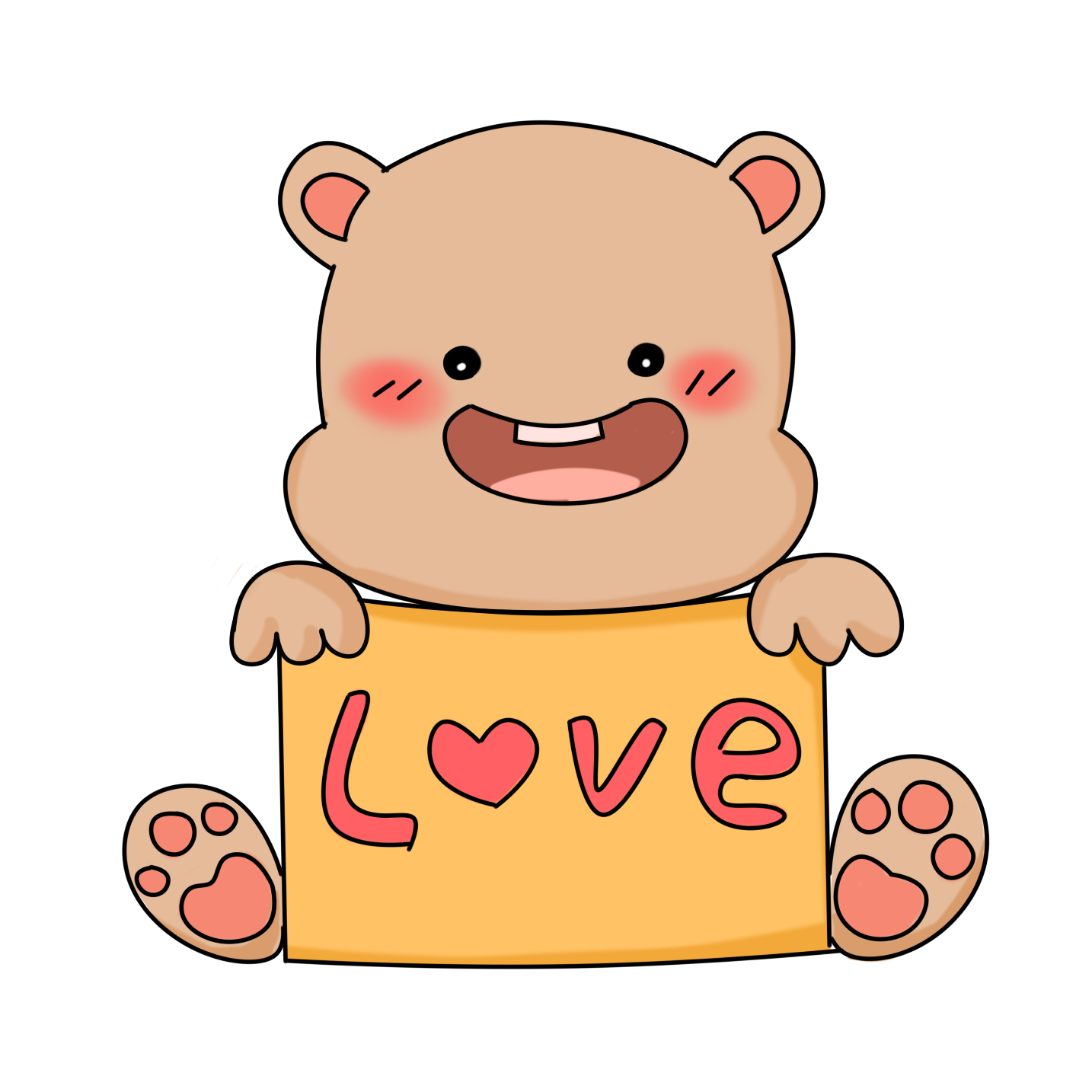 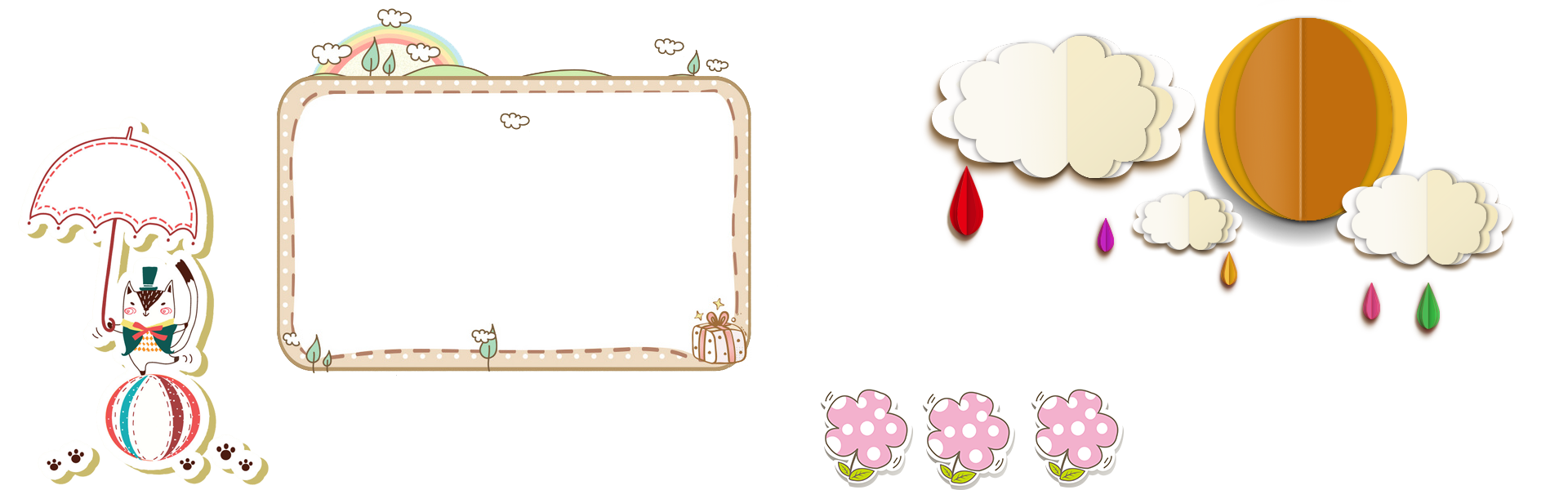 DẶN DÒ
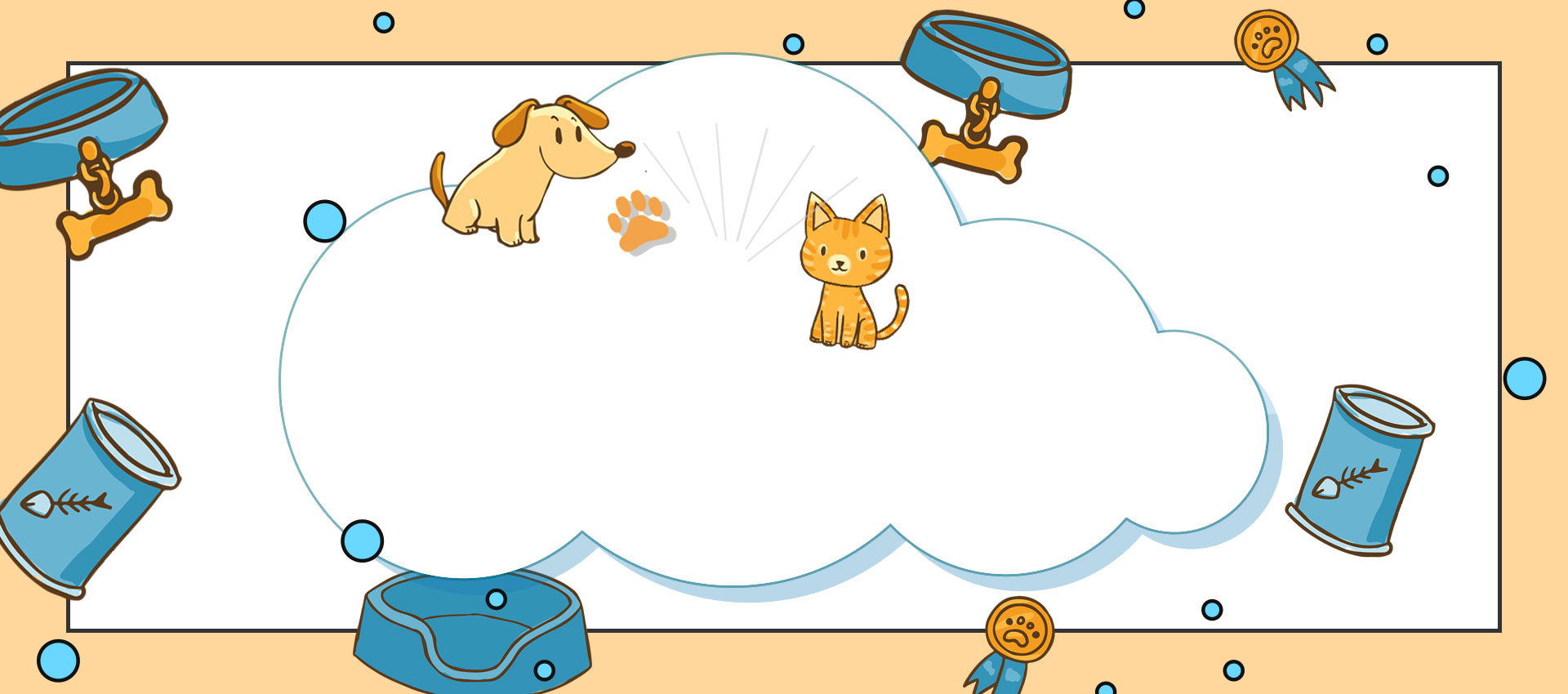 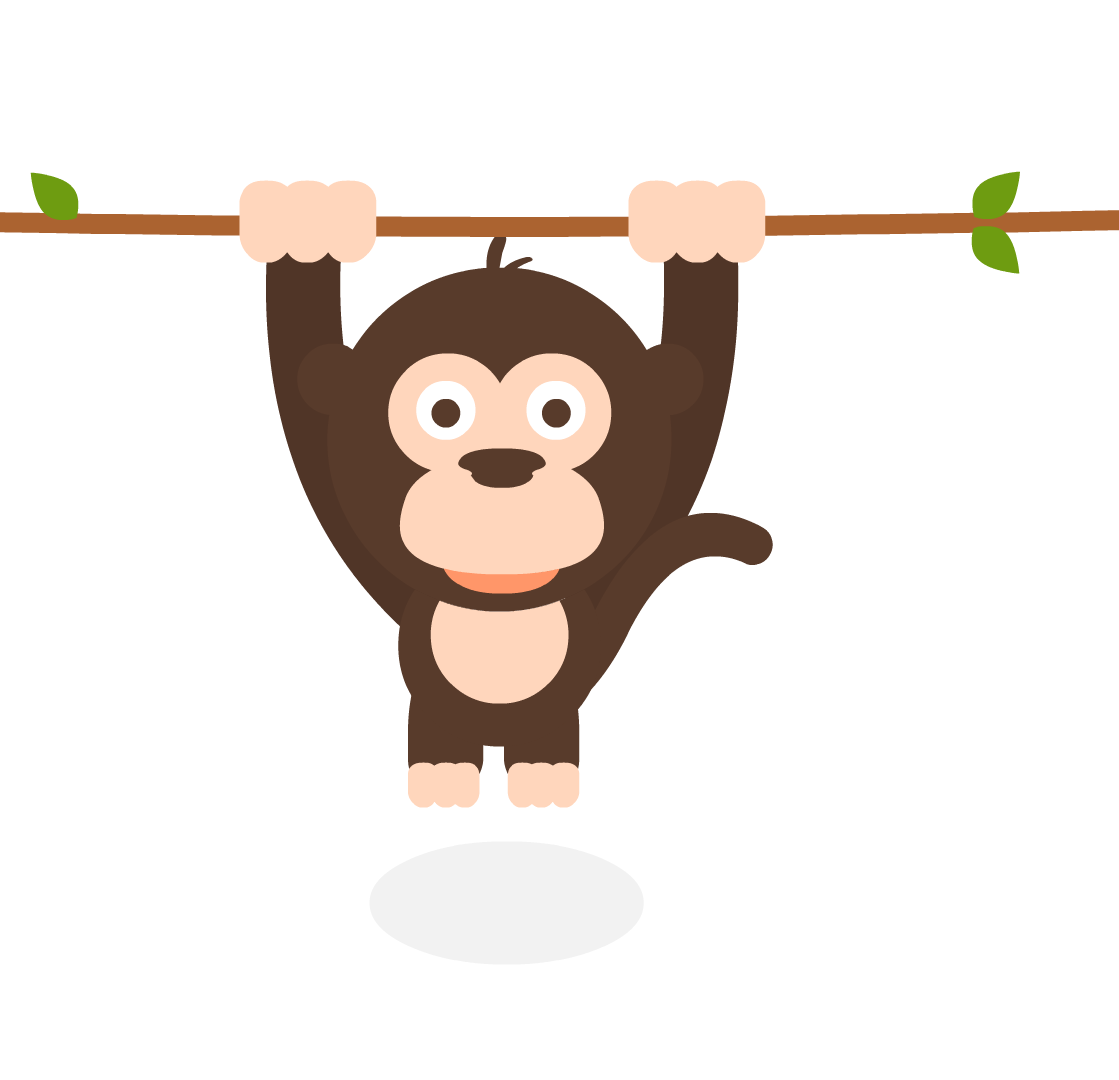 CHÚC CÁC CON HỌC TỐT